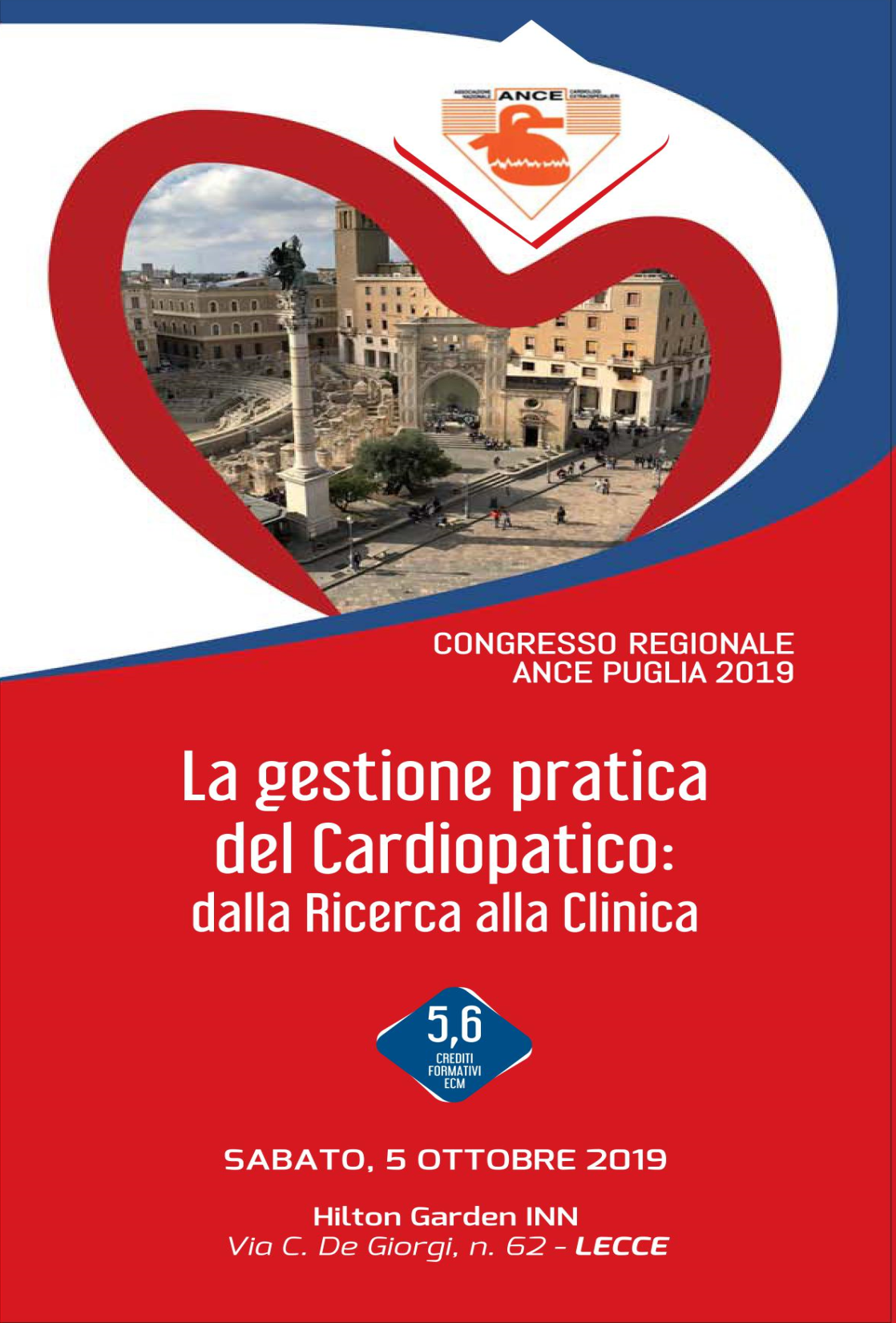 ATTIVITA’ SPORTIVA E COMPARSA DI FIBRILLAZIONE ATRIALE:ESISTE UNA CURVA A J?Dr. Andrea SpampinatoCasa di CuraVilla Tiberia HospitalRoma
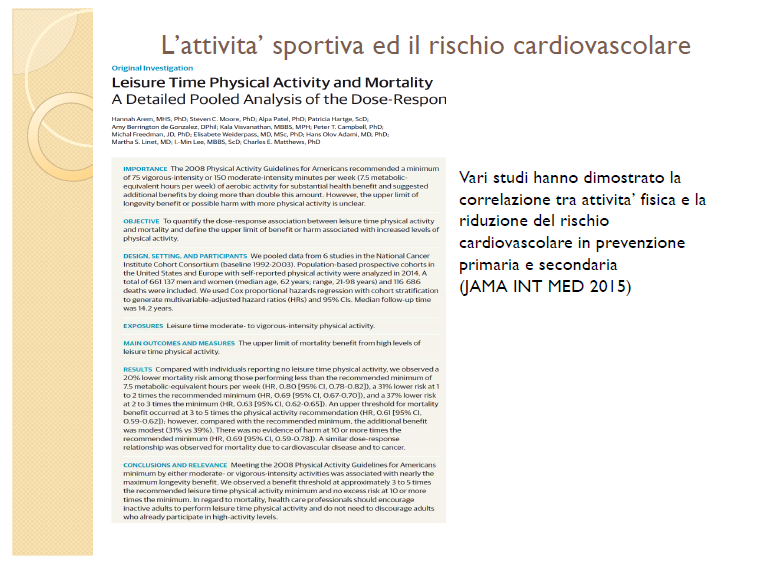 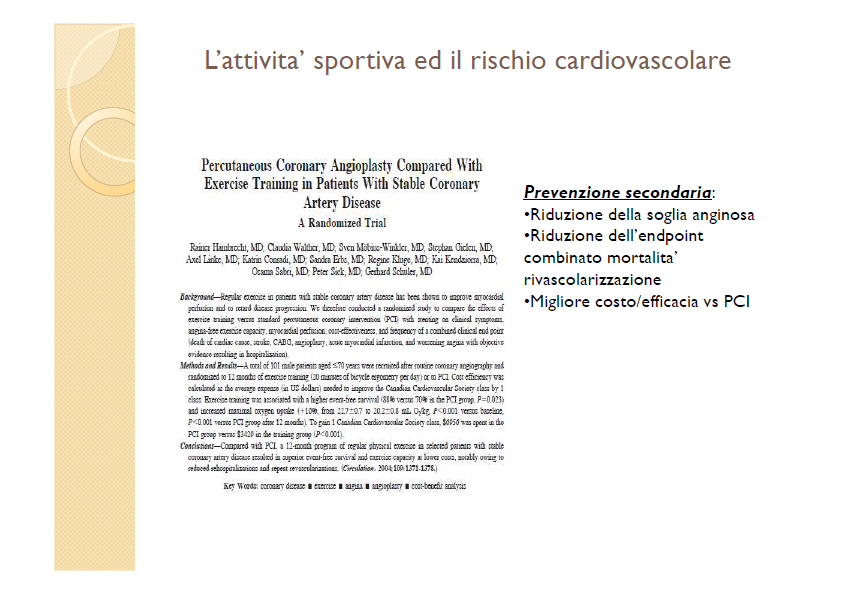 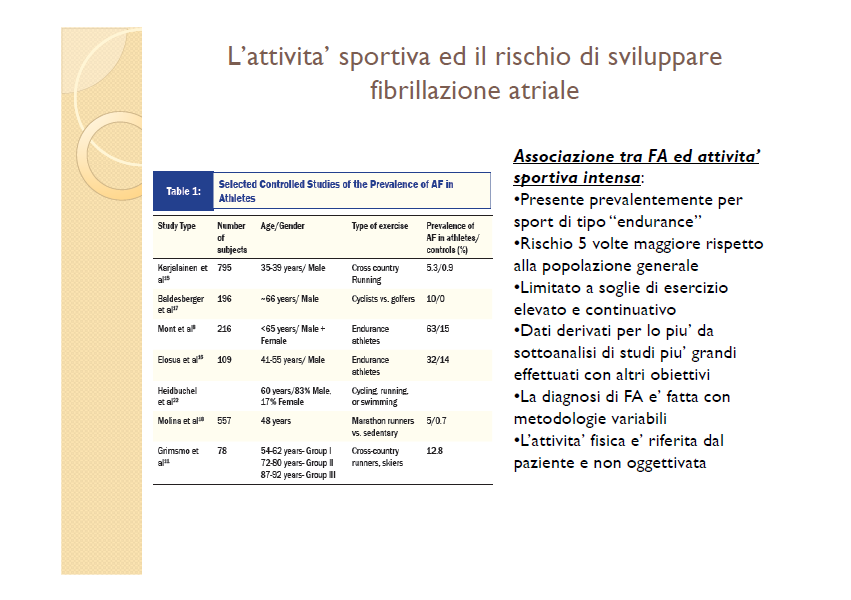 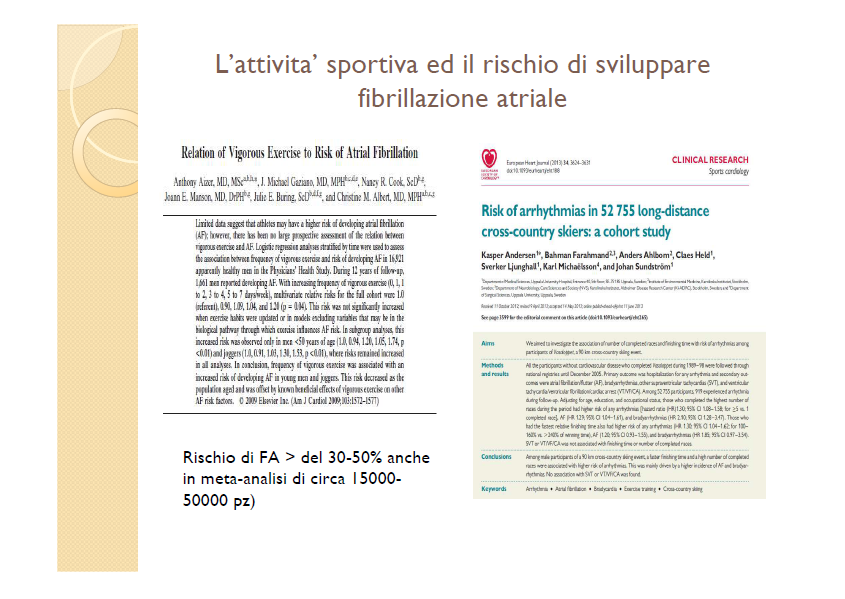 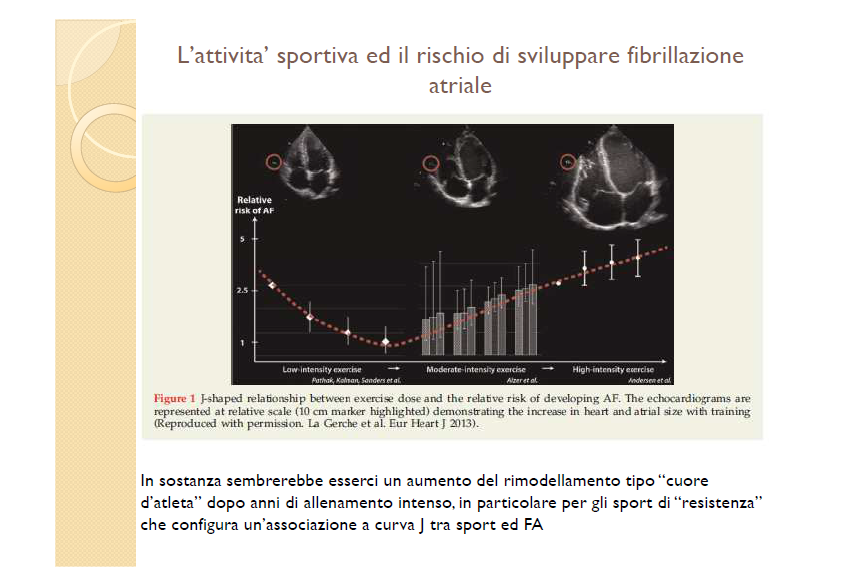 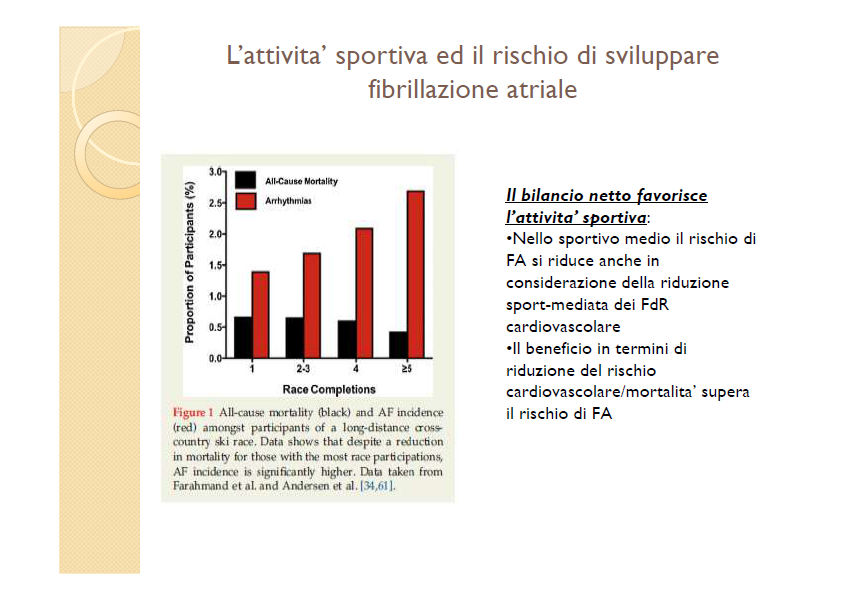 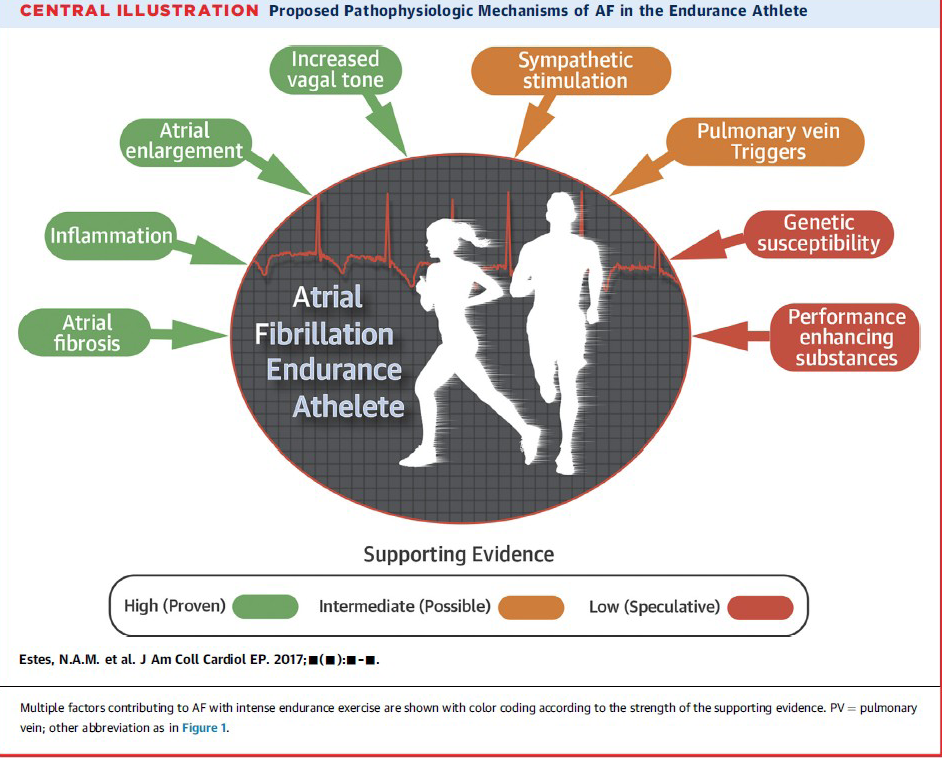 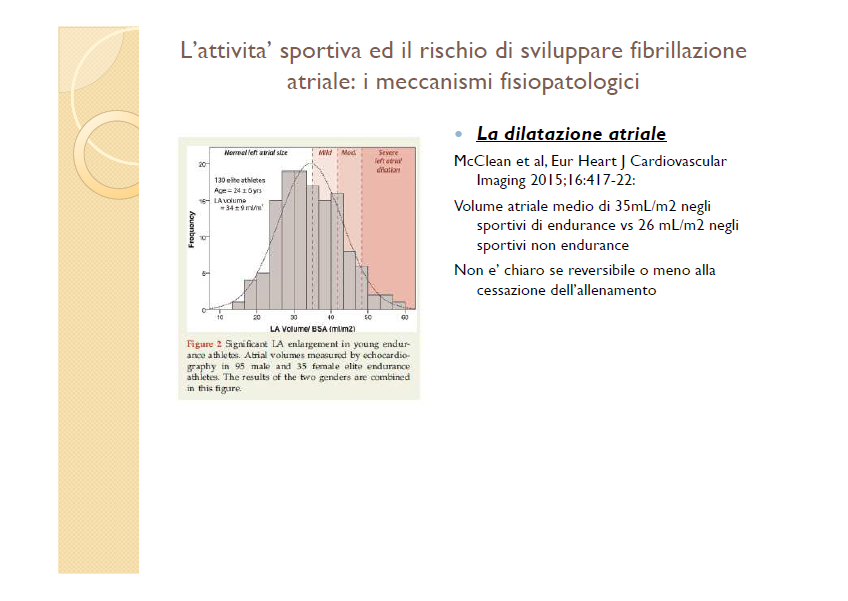 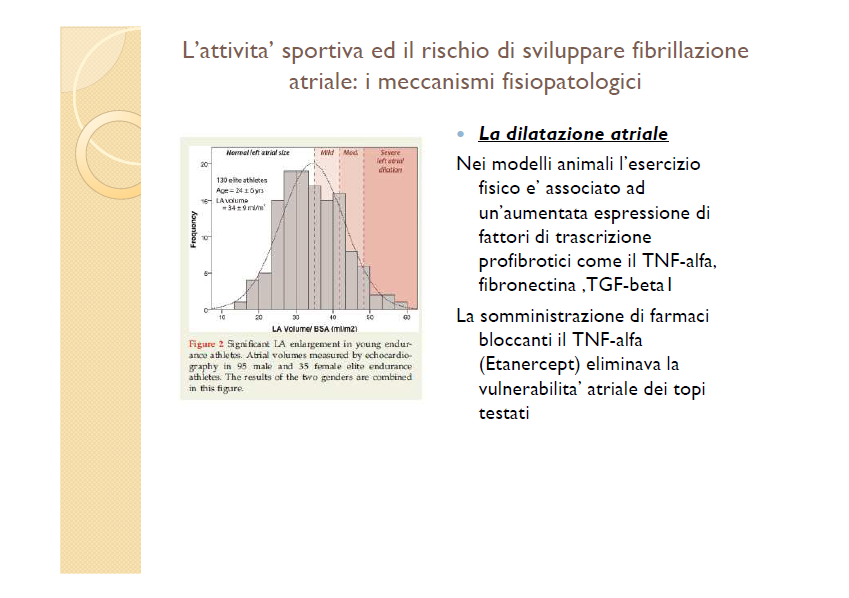 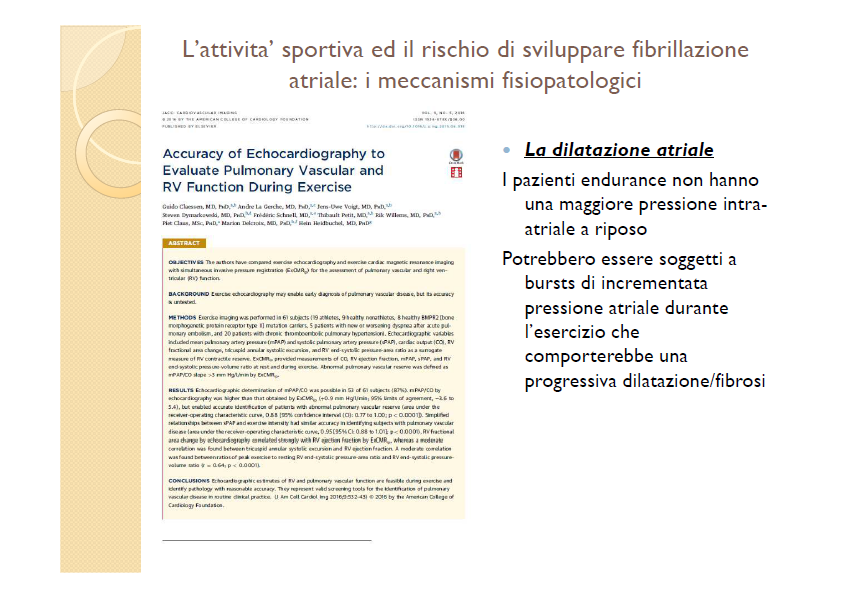 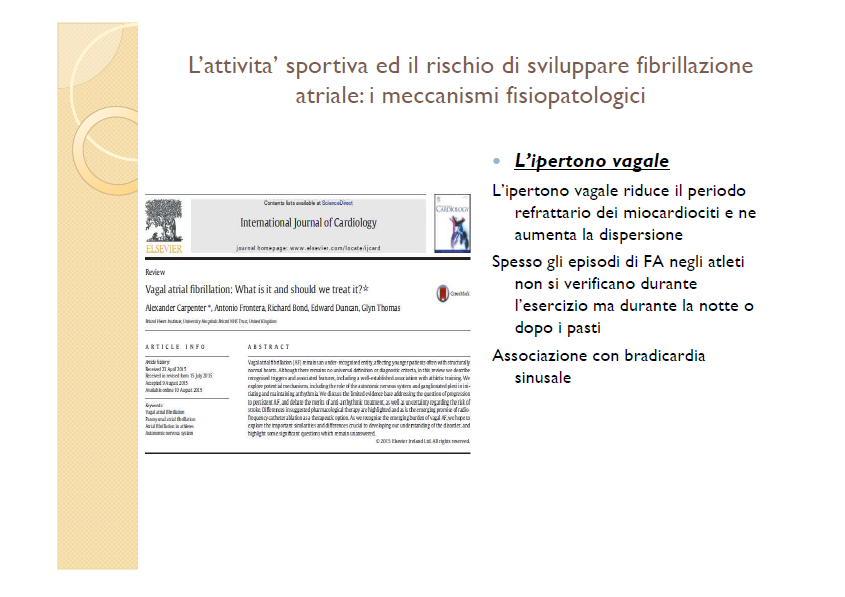 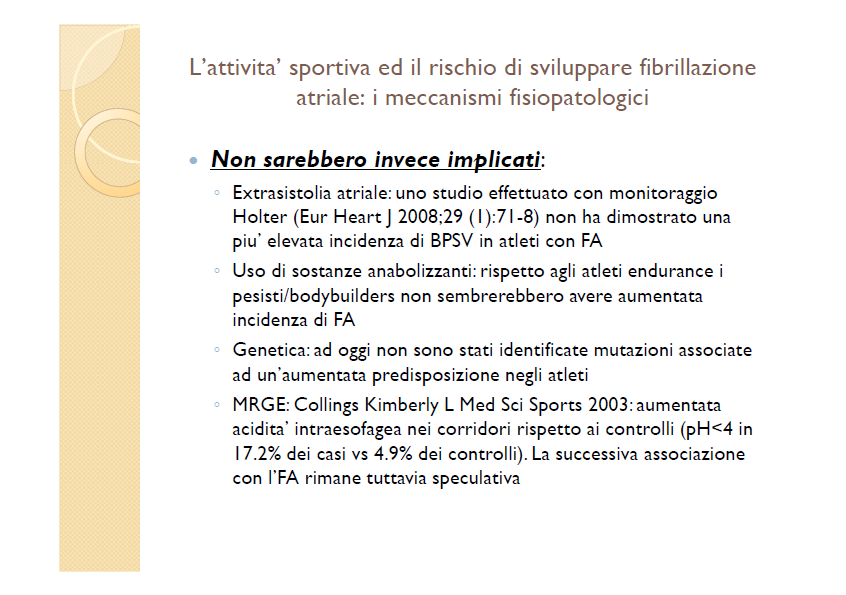 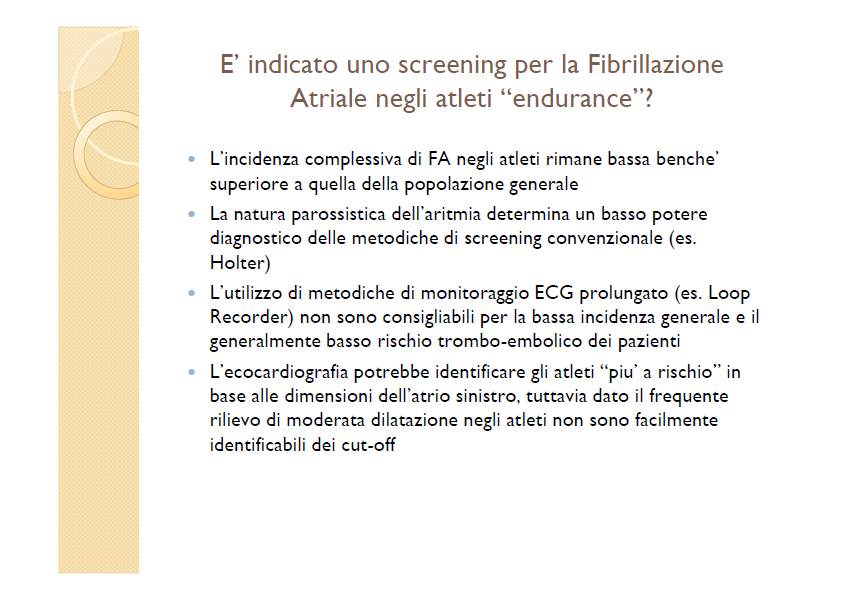 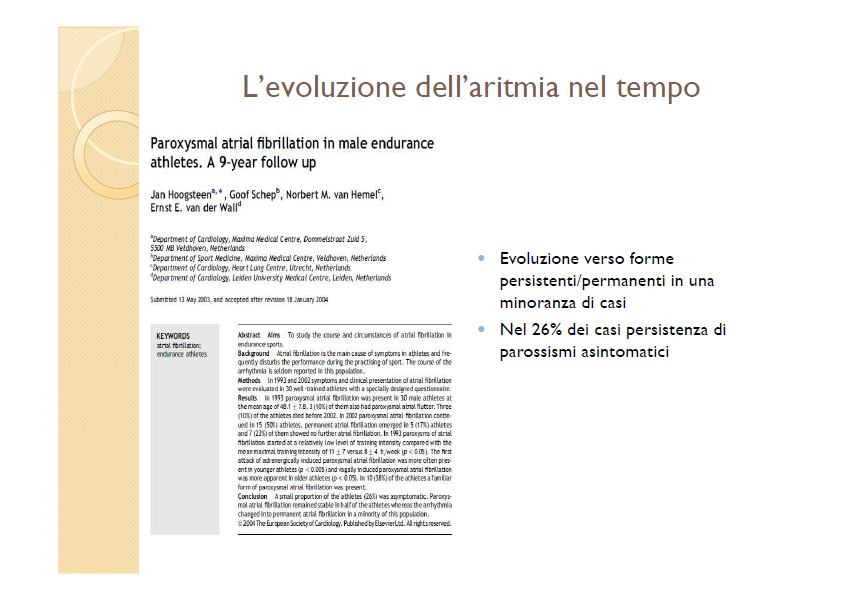 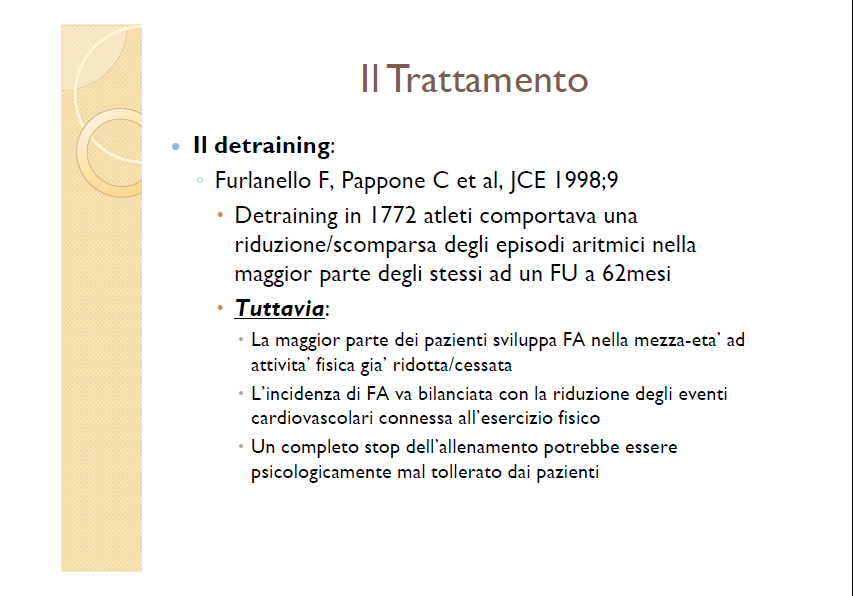 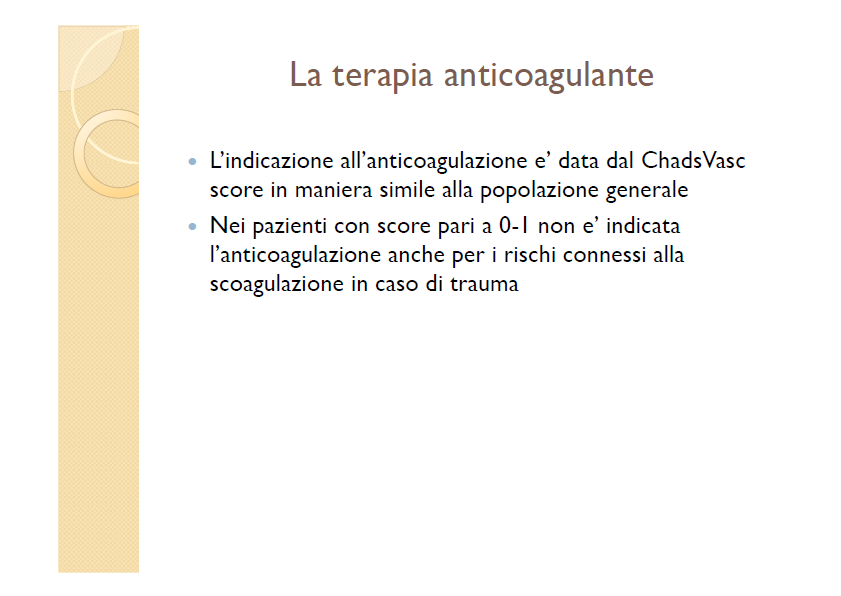 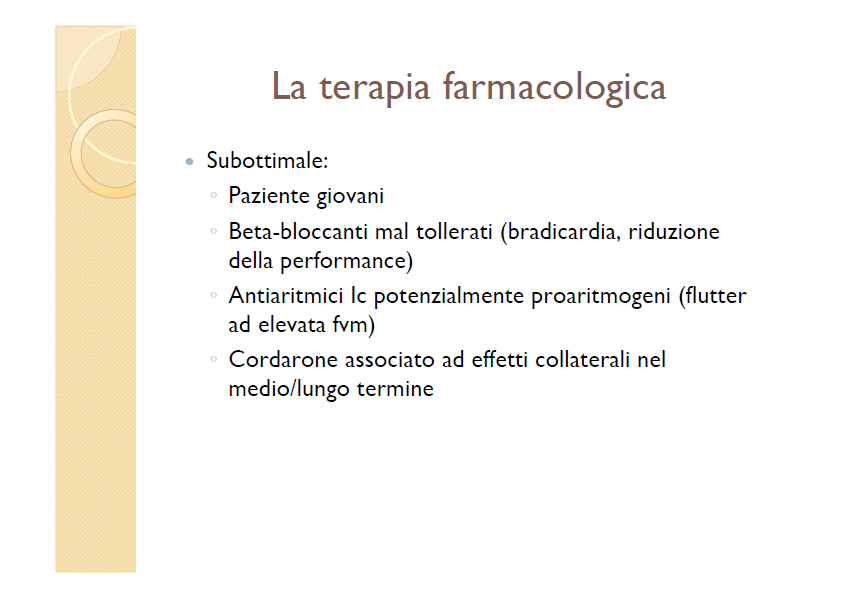 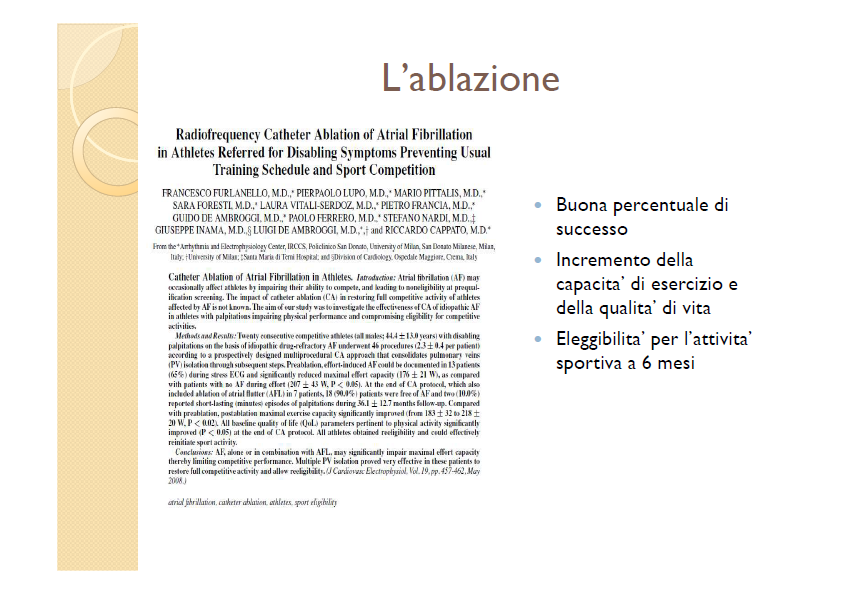 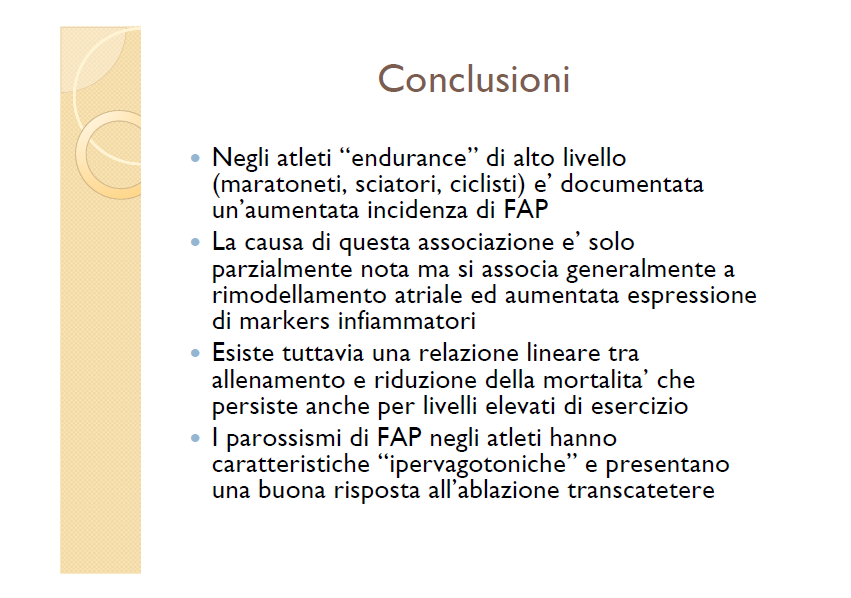 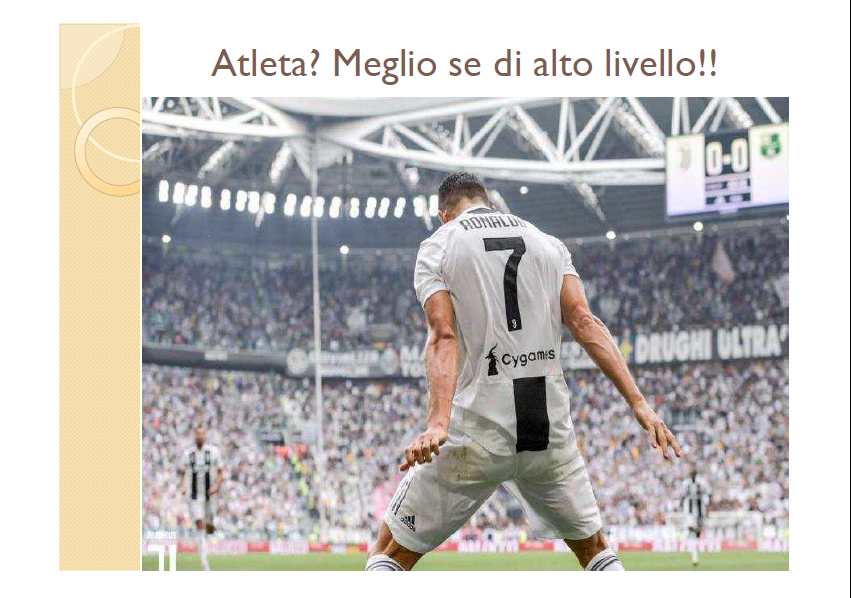